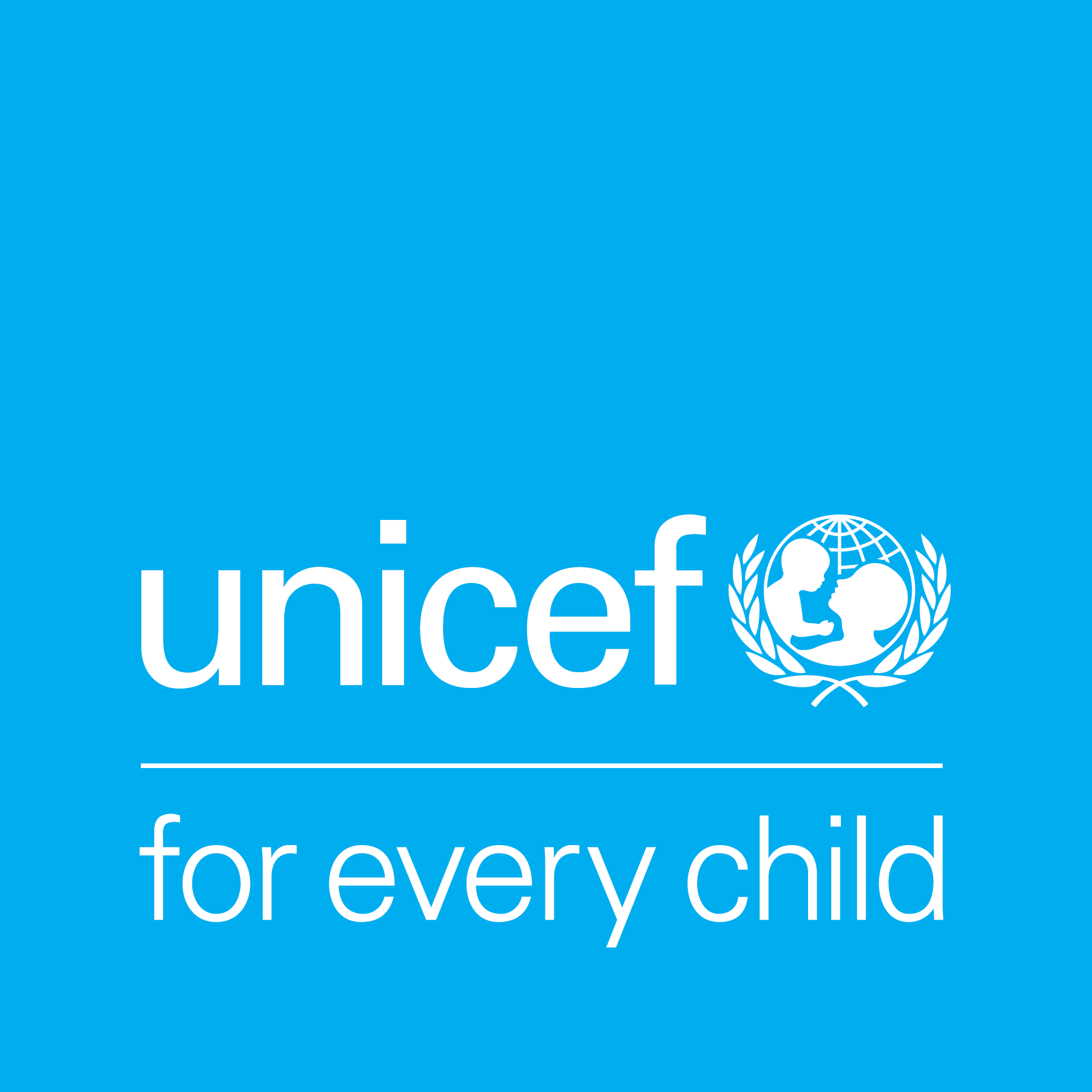 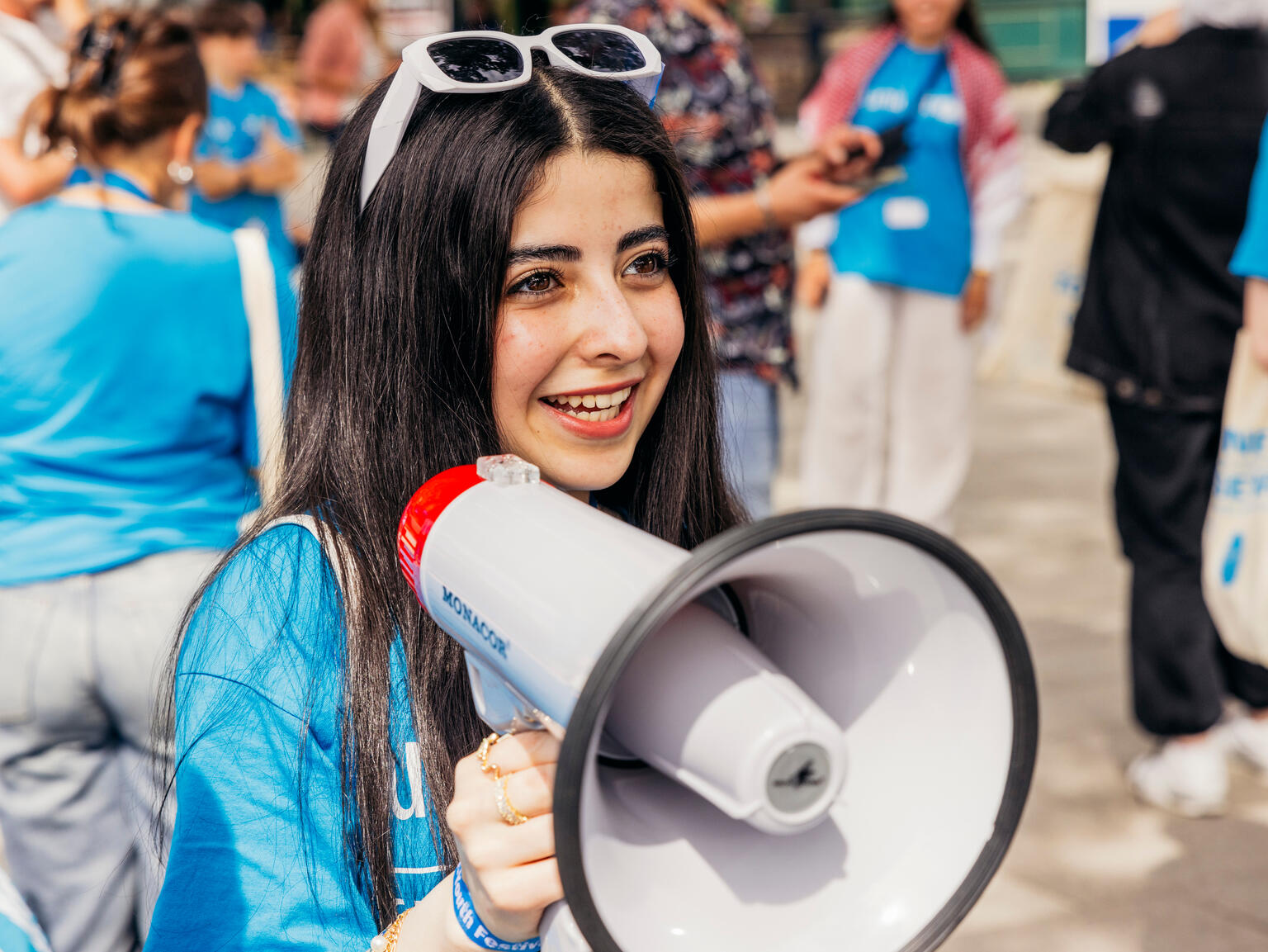 ACTIVITY 3 ELECTIONSAND USINGYOUR VOICEIN DEMOCRACY
© UNICEF/Al-Safadi
Jannat, 15, rallies people with a megaphone at the UNICEF Youth Festival, Mannheim, Germany.
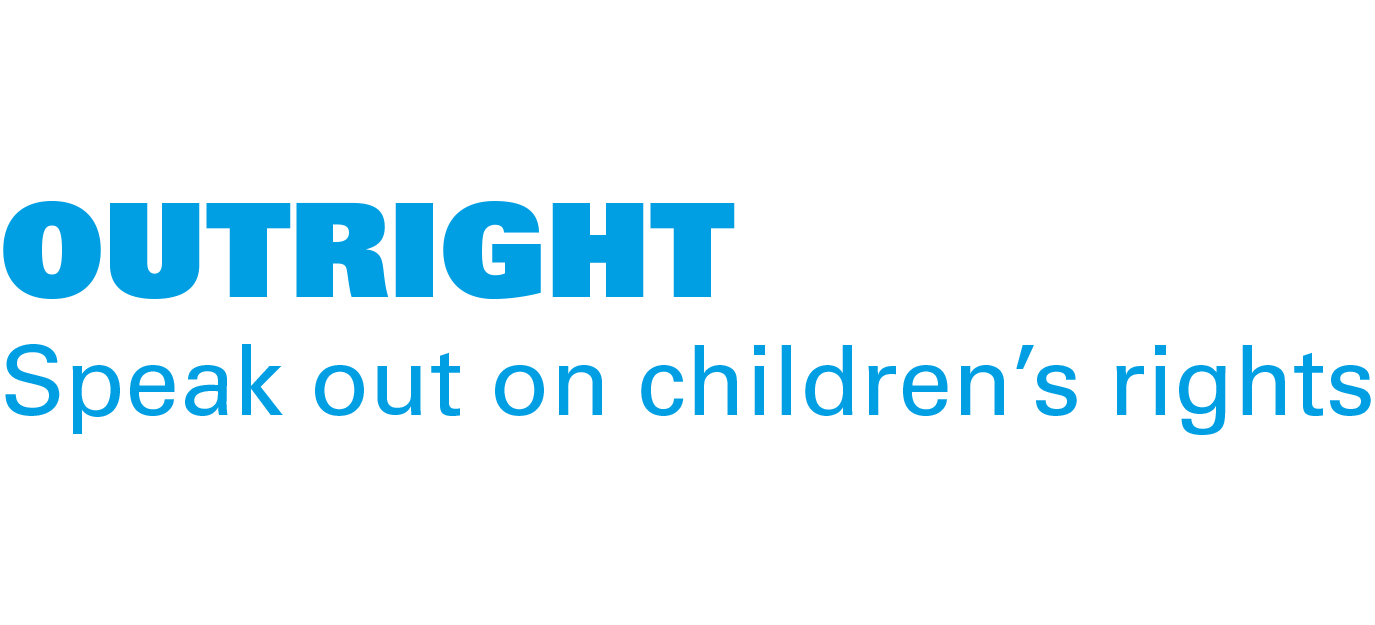 © UNICEF/Stroisch
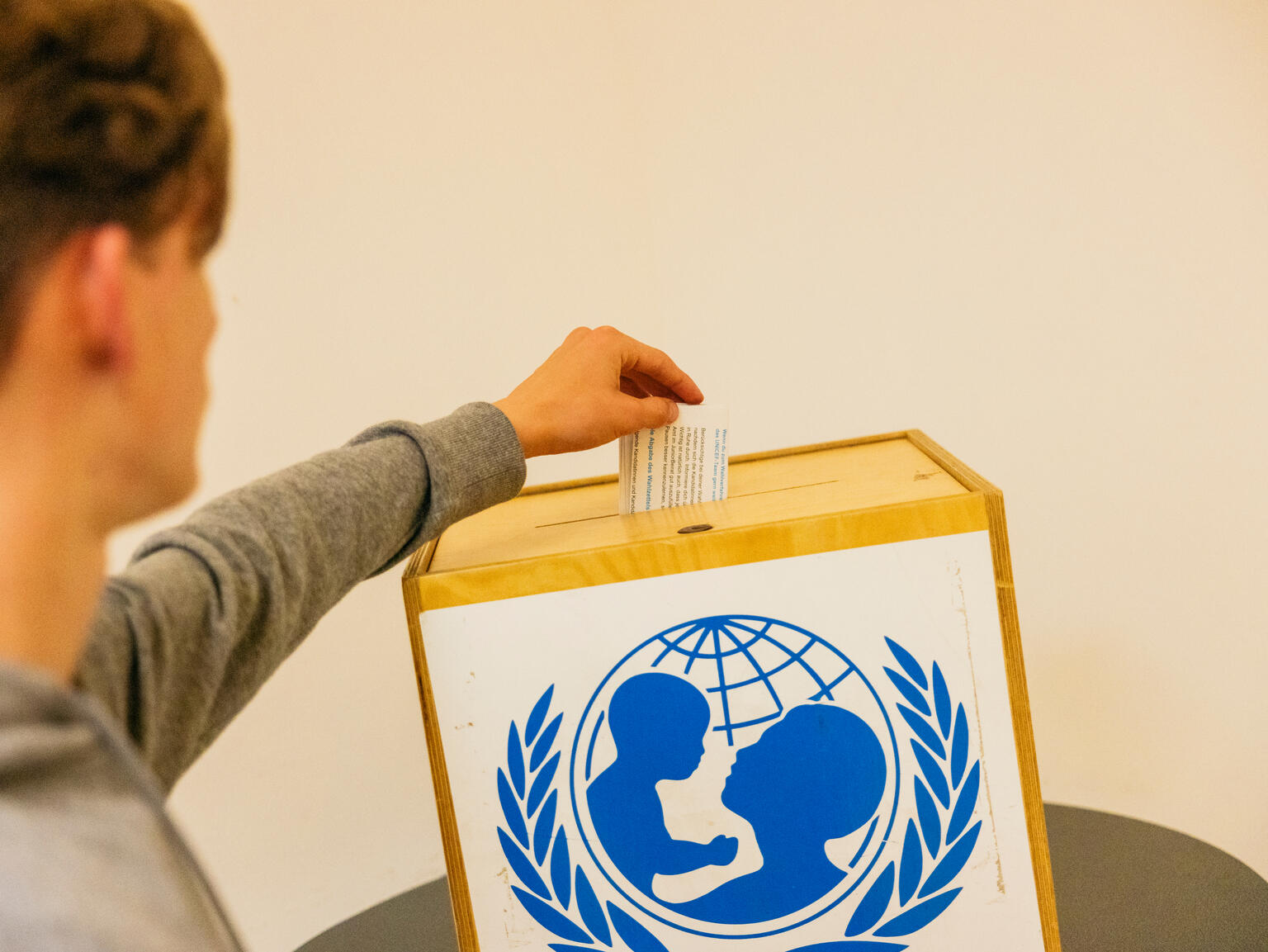 PART 1
REVIEWING YOUR RIGHTS WARM-UP
© UNICEF/Stroisch
Election time for the Youth Advisory Board at the 2024 Youth Festival, Mannheim, Germany.
ARTICLE 3
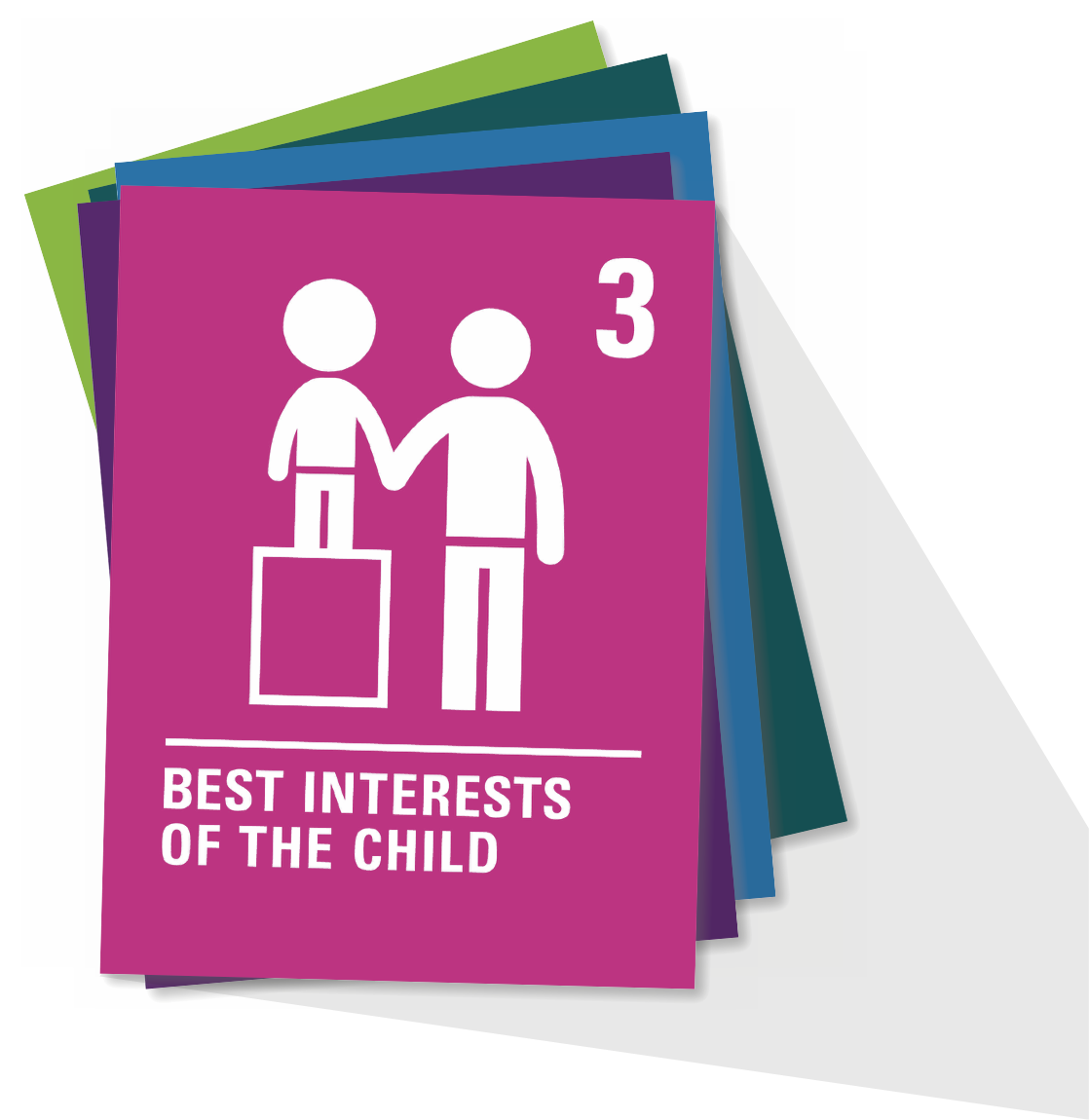 Best interests of the child  
The best interests of the child must be a top priority in all decisions and actions that affect children.
ARTICLE 4
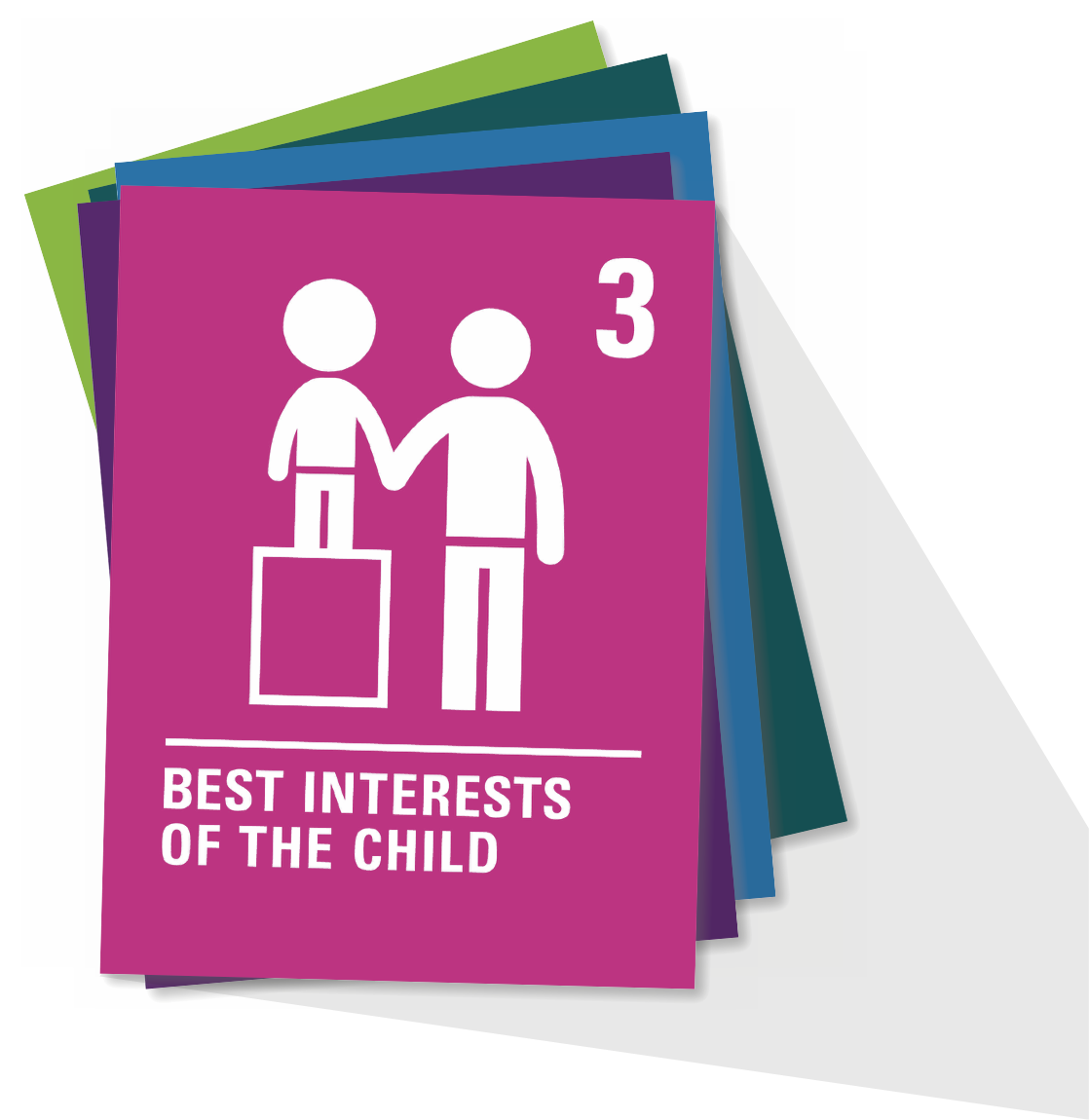 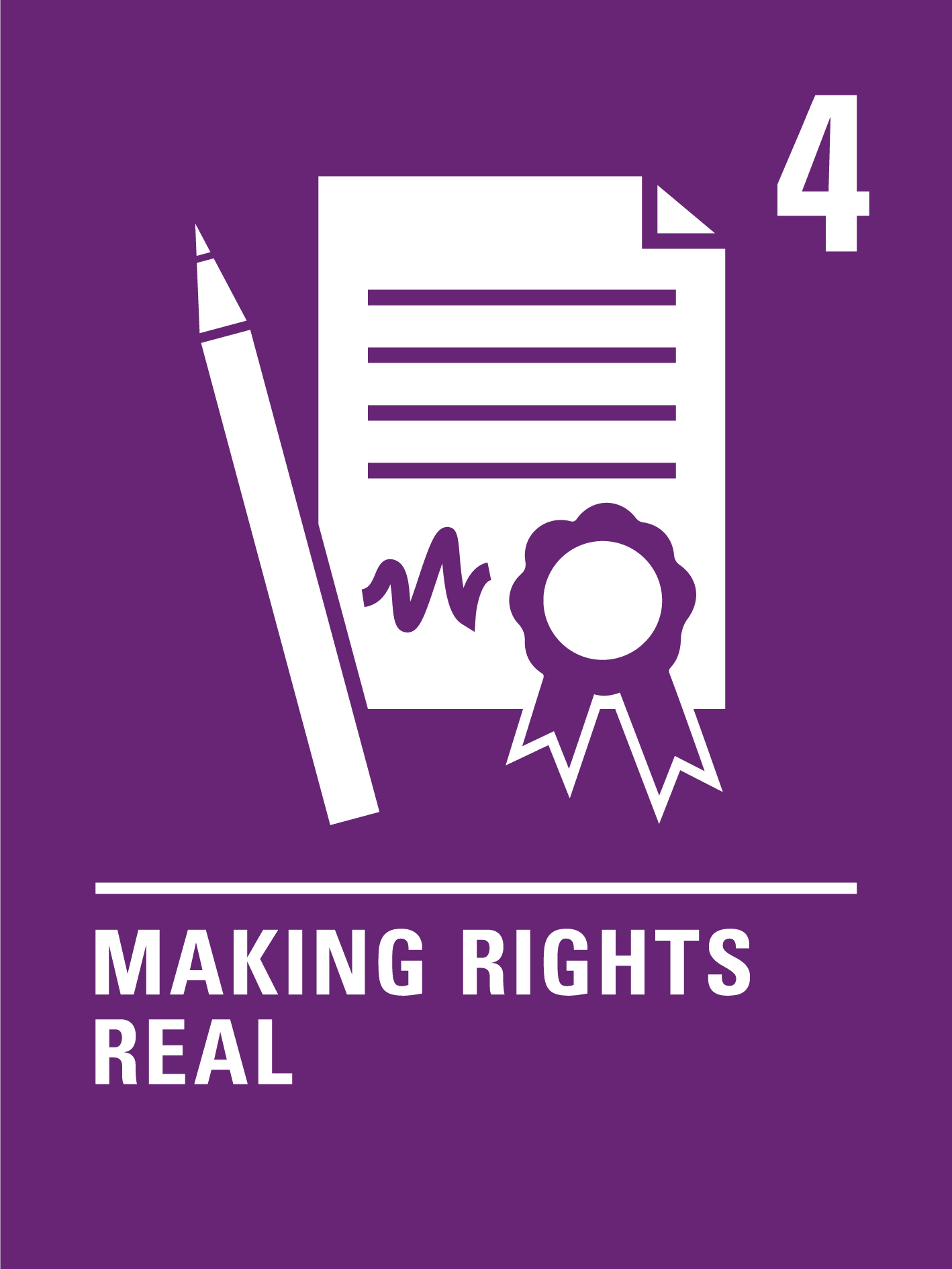 Implementation of the CRC 
Governments must do all they can to make sure every child can enjoy their rights by creating systems and passing laws that promote and protect children’s rights.
PART 2
QUESTIONTIME
What do you know about general elections?
QUESTION 1
What is the role of the Prime Minister in the UK's parliamentary democracy?
a) Head of State
b) Head of Government
c) Chief Justice
d) Adviser to the King
QUESTION 1
What is the role of the Prime Minister in the UK's parliamentary democracy?
b) Head of Government
QUESTION 2
How often are general elections typically held in the UK?
a) Every 4 years
b) At least every 5 years
c) At least every 10 years
d) Only when called by the Prime Minister
QUESTION 2
How often are general elections typically held in the UK?
b) At least every 5 years
QUESTION 3
How many constituencies are represented in the House of Commons?
a) 360
b) 420
c) 500
d) 650
QUESTION 3
How many constituencies are represented in the House of Commons?
d) 650
QUESTION 4
Which UK country does not have its own devolved government?
a) England
b) Northern Ireland
c) Scotland
d) Wales
QUESTION 4
Which UK country does not have its own devolved government?
a) England
QUESTION 5
In the UK, which body is responsible for overseeing elections and ensuring they are conducted fairly?
a) Parliament
b) Electoral Commission
c) Supreme Court
d) House of Lords
QUESTION 5
In the UK, which body is responsible for overseeing elections and ensuring they are conducted fairly?
b) Electoral Commission
QUESTION 6
How old must you to be to vote in a UK general election?
a) 15 if you register with a parent
b) 16
c) 17
d) 18
QUESTION 6
How old must you to be to vote in a UK general election?
d) 18
QUESTION 7
What is the term used to describe the system where citizens elect candidates to represent the majority voice and make decisions on their behalf?
a) Direct democracy
b) Representative democracy
c) Autocracy
d) Monarchy
QUESTION 7
What is the term used to describe the system where citizens elect candidates to represent the majority voice and make decisions on their behalf?
b) Representative democracy
QUESTION 8
The representative from your local area who sits in the House of Commons and represents your voice in Parliament is your:
a) Member of Parliament (MP)
b) Parliamentary candidate
c) Local councillor
d) Cabinet minister
QUESTION 8
The representative from your local area who sits in the House of Commons and represents your voice in Parliament is your:
a) Member of Parliament (MP)
QUESTION 9
Members of Parliament (MPs) are elected by a plurality voting system referred to as:
a) Most votes wins
b) First past the post
c) Popular vote
d) Proportional representation
QUESTION 2
Members of Parliament (MPs) are elected by a plurality voting system referred to as:
b) First past the post
QUESTION 10
A candidate running for MP will publish this document, which publicly declares their views and intentions on issues:
a) Preamble
b) Constitution
c) Manifesto
d) Party pledge
QUESTION 10
A candidate running for MP will publish this document, which publicly declares their views and intentions on issues:
c) Manifesto
PART 3
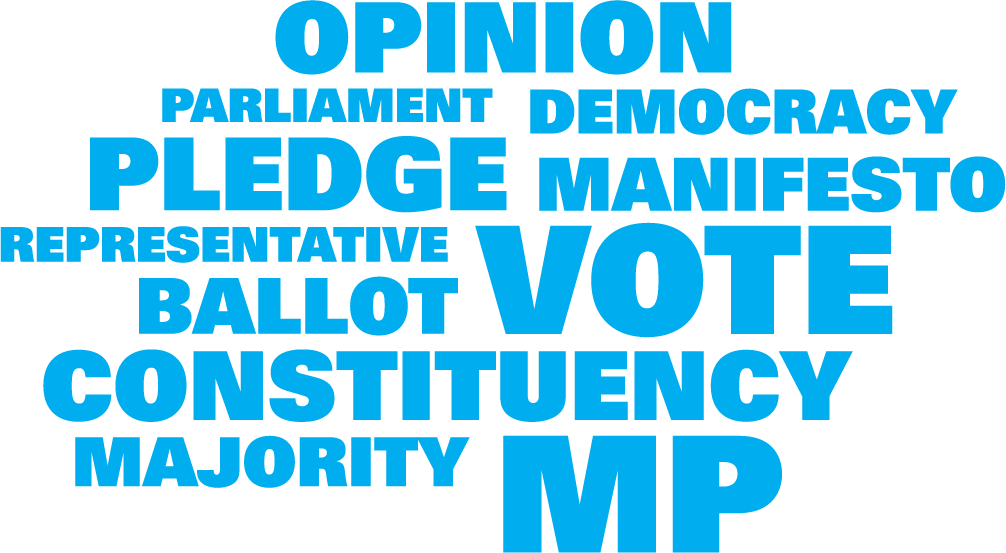 VOTING = VOICE IN ACTION
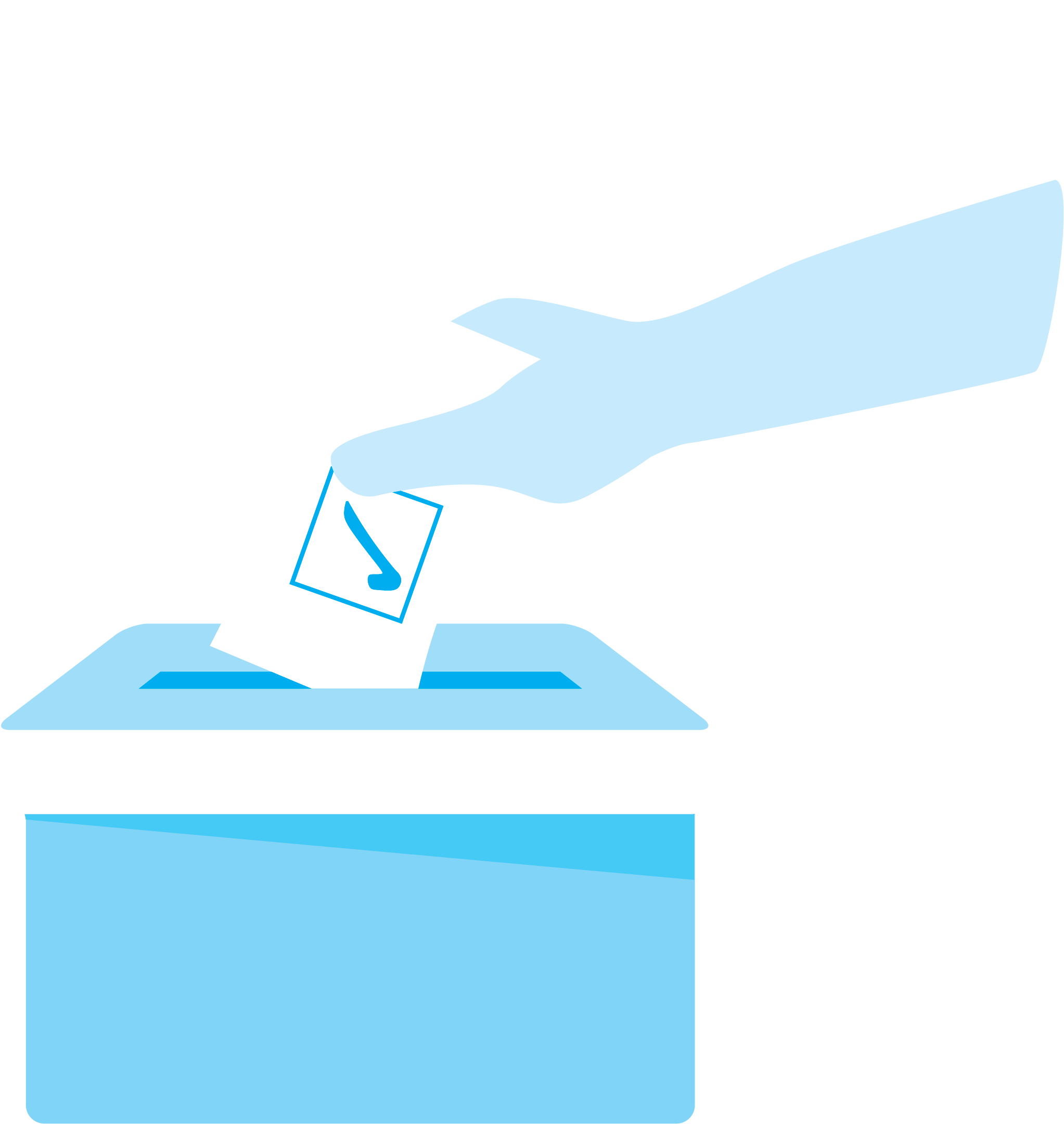 PART 4
MOCKELECTION
Create your candidate and campaign
PART 5
How easy was it to represent the opinions of everyone in their group when creating your candidate?
How might a real candidate be challenged in representing everyone?
WRAP UP
In small groups with one member from each mock election candidate group, 
take turns sharing some of the challenges you faced creating your candidate.
Realising that others have the same rights as you, how do your own words and actions help respect the rights of others?